mevB‡K ¯^vMZg
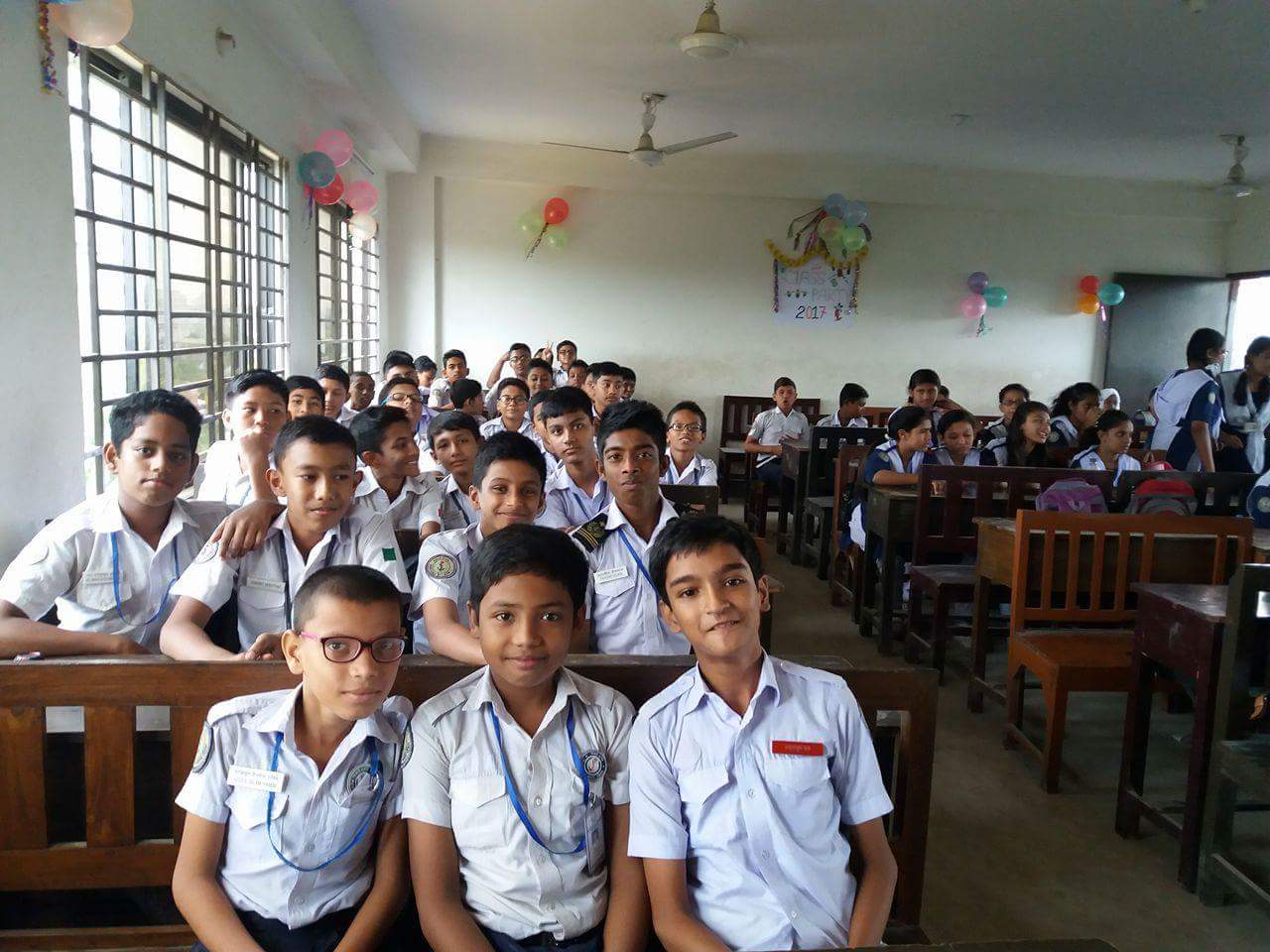 evsjv‡`k †bŠevwnbx ¯‹zj I K‡jR PÆMÖvg
wkÿK cwiwPwZ
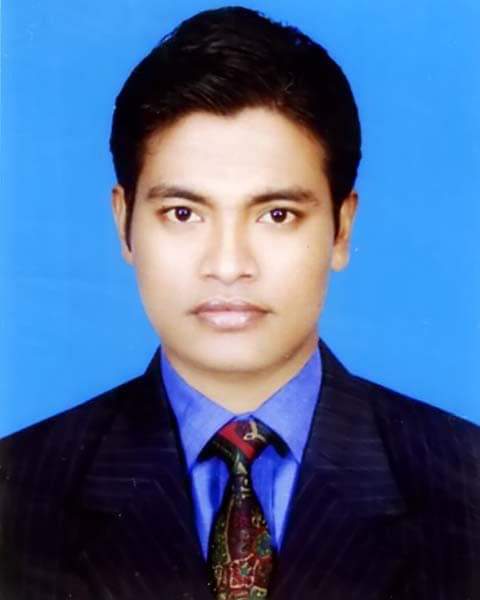 ‡gv: gybQzi Avjg
mnKvix wkÿK (evsjv)
AvR‡Ki cvV
7g †kÖwY
evsjv 2q cÎ
iPbvg~jK Ask
Aby‡”Q` wjLb-05
cv‡Vi D‡Ïk¨
Aby‡”Q` Kx Rvb‡Z cvi‡e|
Aby‡”Q‡`i wjLb †KŠkj Rvb‡Z cvi‡e|
Aby‡”Q‡` eR©bxq welqe¯‘ m¤ú‡K© wkL‡Z cvi‡e|
Aby‡”Q` Kx?
evK¨ g‡bi fve cÖKv‡ki gva¨g| wKš‘ me mgq GKwU ev‡K¨i gva¨‡g g‡bi m¤ú~Y© fve cÖKvk Kiv m¤¢eci n‡q D‡V bv|
GRb¨ cÖ‡qvRb GKvwaK ev‡K¨i| g‡bi fve m¤ú~Y© iƒ‡c cÖKvk Kivi Rb¨ ci¯úi m¤^Ühy³ evK¨ mgwóB n‡jv Aby‡”Q`|
‡Kv‡bv welq, cÖm½ ev e¯‘ m¤ú‡K© ALÐ, mswÿß A_P ¯^qsm¤ú~Y© †h eY©bv Zv‡KB Aby‡”Q` e‡j| Aby‡”Q`‡K Bs‡iwR‡Z Paragraph e‡j|
Aby‡”Q` iPbvi jÿ¨
Aíev‡K¨ GKwU ALÐ K‡je‡i e³e¨ Zz‡j aivi †hvM¨Zv AR©bB Aby‡”Q` iPbvi jÿ¨|
Aby‡”Q‡`i fvlv
Aby‡”Q‡`i fvlv mnR-mij, gvwR©Z, mvewjj I cÖvÄj nIqv †kÖq| 
Aby‡”Q‡`i cÖvY n‡jv fvlvi †evaMg¨Zv|
GLv‡b KwVb, RwUj  `y‡ev©a¨ fvlv e¨envi bv KivB DËg|
Aby‡”Q‡` _v‡K cÖvmw½KZv, _v‡K ci¤úiv|
Aby‡”Q‡` welqwU‡K cwic~Y©Zv `vb K‡i|
weRq w`em
weRq w`em Kx?
weRq w`em KLb cvwjZ nq?
‡Kb cvjb Kiv nq G w`em?
wKfv‡e D`hvwcZ nq?
weRq w`e‡mi Zvrch©|
weRq w`e‡mi ¸iæZ¡|
Gi mv‡_ wb‡Ri wKQz mywPwšÍZ gZvgZ
Aby‡”Q` wjLvi mgq 
‡h welq¸‡jv †Lqvj ivL‡Z n‡e
c„óvi wVK gv‡S Aby‡”Q‡`i wk‡ivbvg wjL‡Z n‡e|
AcÖvmw½K welq ev` w`‡Z n‡e|
evbvb hv‡Z fzj bv nq †mw`‡K †Lqvj ivL‡Z n‡e|
evK¨ MVb hv‡Z h_vh_ ï× nq †mw`‡K †Lqvj ivL‡Z n‡e|
‡Kej GKwU c¨viv ev Aby‡”Q‡` wjL‡Z n‡e| GKvwaK c¨viv Kiv hv‡e bv|
Aby‡”Q`wU AbwaK 200/250 k‡ãi g‡a¨ _vKvB †kÖq|
Aby‡”Q` wel‡q †Zvgvi wbR¯^ gZvgZ m¤ú~Y© ¸wQ‡q wjL‡Z n‡e|
Aby‡”Q` wjLvi mgq 
‡h welq¸‡jv †Lqvj ivL‡Z n‡e
GKwU Aby‡”Q‡` †Kej GKwU fv‡ei cÖKvk NUv‡Z nq|
Aby‡”Q` n‡e ˆbe©¨w³K iPbv|
Aby‡”Q‡`i fvlv n‡e mnR-mij| A¯úó, Ø¨_©‡evaKZv ev Avj¼vwiK fvlv cwinvi Kiv DwPZ|
Aby‡”Q‡`i evK¨mg~‡ni g‡a¨ A_©m½wZ I ci¤úiv eRvq ivL‡Z n‡e|
GKB ev‡K¨i hv‡Z cybive„wË bv N‡U †mw`‡K †Lqvj ivL‡Z n‡e|
AwZwi³ e¨vL¨v ev eo †Kvb D×„wZ bv ‡`IqvB †kÖq| Z‡e mswÿß D×…wZ e¨envi Kiv ‡h‡Z cv‡i|
AwZw_ cvwL
nvRvi nvRvi gvBj c_ cvwo w`‡q cÖwZ eQi kxZKv‡j c„w_exi wewfbœ ¯’vb †_‡K AwZw_ cvwL G †`‡k Av‡m AvkÖ‡qi mÜv‡b| Gme cvwL GKw`‡K †hgb Avgv‡`i cÖvK…wZK †mŠ›`h© ewa©Z K‡i, Ab¨w`‡K cÖK…wZi fvimvg¨ iÿvqI ¸iæZ¡c~Y© f~wgKv cvjb K‡i| Avgiv †hgb AwZw_‡`i m‡½ †mŠnv`©c~Y© AvPiY Kwi, †Zgwb G cvwL¸‡jv Avgv‡`i AwZw_ e‡j G‡`i mv‡_I Avgv‡`i †mŠnv`©c~Y© AvPiY Kiv DwPZ| wKš‘ GK‡kÖwYi Amvay gvsm‡jvfx †jvK Ges e¨emvqx wb‡R‡`i ÿy`ª ¯^v_©wmw×i Rb¨ Gme cvwL wkKvi K‡i Lvq Ges wewµ K‡i| fve‡Z AevK jv‡M †h, nvRvi nvRvi gvBj c_ AwZµg K‡i †h cvwLiv Av‡m Aw¯ÍZ¡ iÿvi Rb¨, ZvivB Zv‡`i Aw¯ÍZ¡ wemR©b †`q ü`qnxb †jvK‡`i Lvevi †Uwe‡j| A_P gvby‡li KZ©e¨ AwZw_ cvwL‡`i Ae¨_©bv Rvbv‡bv| Zv‡`i Rb¨ Afqv‡ivY¨ ˆZwi Kiv| Zv‡`i AvkÖqKvjxb mgqUzKz‡K wbivc` I Avb›`gq K‡i †Zvjv| GRb¨ gvbyl‡K Zvi †jvf I imbv wbqš¿Y Ki‡Z n‡e| wewPÎ ai‡bi Gme cvwL †hb KviI †jv‡fi wkKvi n‡Z bv cv‡i †mw`‡K mRvM `„wó ivL‡Z n‡e| cªK…wZi fvimvg¨ iÿv Kivi Rb¨ gvby‡li cÖ‡qvRb AviI mRvM Ges m‡PZb nIqv| cvwLiv cvLbvq fi K‡i †h my`~‡ii MÜ wb‡q Av‡m Zv‡K ¯Íä Kivi AwaKvi †Kv‡bv mf¨ gvby‡li †bB| ZvB kx‡Zi AwZw_ cvwL‡`i msiÿ‡Yi e¨vcv‡i Avgv‡`i m‡PZb n‡Z n‡e| GKBmv‡_ wkKvwi‡`i `gb Ki‡Z RiæwiwfwË‡Z miKvi‡K K‡Vvi c`‡ÿc wb‡Z n‡e|
weRq w`em
e½eÜz †kL gywReyi ingvb 1971 mv‡j 26 gv‡P©i cÖ_g cÖn‡i evsjv‡`‡ki ¯^vaxbZv †NvlYv K‡ib| GK gnvb gyw³hy‡×i gva¨‡g G‡`‡ki gvbyl nvbv`vi cvwK¯Ívwb †mbvevwnbx‡K civwRZ K‡i 1971 mv‡ji 16B wW‡m¤^i weRq AR©b K‡i| ¯^vaxb mve©‡fŠg evsjv‡`‡k ZvB G w`bwU ÔweRq w`emÕ wn‡m‡e cvwjZ nq| ee©i cvwK¯Ívwb †mbvevwnbxi weiæ‡× bq gv‡mi i³ÿqx hy‡×i ci Avgiv GB w`bwU †c‡qwQjvg| gyw³hy× PjvKv‡j Avgv‡`i ‡`‡ki mvnmx †Q‡jiv ¯^vaxbZvi Rb¨ Rxeb DrmM© K‡i‡Qb| Zvuiv gyw³hy‡×i kwn`| Avgiv Zvu‡`i mvnmx hy× Ges m‡ev©”P AvZ¥Z¨v‡Mi Rb¨ Mwe©Z| weRq w`em GKwU RvZxq w`em Ges cÖwZeQi Avgiv Gw`bwU m¤§vb I ghv©`vi m‡½ cvjb Kwi| mPivPi Avwg GB w`bwU fveM¤¢x‡h©i m‡½ cvjb Kwi| Avwg kwn`‡`i we‡`nx AvZ¥vi Rb¨ †`vqv Kwi| †`‡ki Rb¨ fv‡jv wKQz Ki‡Z kwn`‡`i ¯§„wZ Avgv‡K memgq DrmvwnZ K‡i| Zvu‡`i AvZ¥Z¨vM gvZ…f‚wgi ghv©`v iÿvi K_v Avgv‡`i ¯§iY Kwi‡q †`q| GB gnvb weRq w`em Ab¨vq AZ¨vPvi I †kvl‡Yi weiæ‡× weR‡qi cÖZxK|
B›Uvi‡bU
AvšÍRv©wZK †hvMv‡hv‡Mi ‡ÿ‡Î B›Uvi‡bU me‡P‡q we¯§qKi gva¨g| eZ©gvb wek^vq‡bi hy‡M GUv GKwU cÖhyw³wbf©i Z_¨eûj gva¨g| eZ©gvb we‡k^ B›Uvi‡bU GKwU eûj-Av‡jvwPZ MwZkxj gva¨g| GwU GKwU AvšÍRv©wZK †bUIqvK© Kvh©µg (‡hvMv‡hvM m¤úK© ¯’vcb Kvh©µg)| GwU Kw¤úDUv‡ii mvnv‡h¨ cwiPvwjZ nq| B›Uvi‡bU cªhyw³i gva¨‡g †Pv‡Li cj‡K mviv we‡k^i msev` I gZvgZ Avgv‡`i wbKU G‡m †cuŠ‡Q| B›Uvi‡b‡Ui msev` cwiµgv weavb msewjZ wb‡`©kvewji gva¨‡g Avgiv Lye mn‡R I `ªæZ we‡k^i †h‡Kv‡bv †`‡ki msev`cÎmg~n co‡Z cvwi| †Uwj‡bU mdUIq¨vi Avgv‡`i †`k-we‡`‡k Ae¯’vbiZ AvZ¥xq-mRb‡`i m‡½ K_v ej‡Z mvnvh¨ K‡i| dvBj Av`vb cÖ`vb msµvšÍ wb‡`©kvewj _vKvi Kvi‡Y Avgiv GK Kw¤úDUvi †_‡K Ab¨ Kw¤úDUv‡i dvBj Av`vb cÖ`vb Ki‡Z cvwi| B›Uvi‡b‡U Mí Kiv msµvšÍ wb‡`©kvewj _vKvq Avgiv †h †Kvb ¯’v‡b e‡m Avgv‡`i wcÖqRb‡`i mv‡_ Mí Ki‡Z cvwi| AZGe, Avgiv Avgv‡`i cÖvZ¨wnK Rxe‡bi LyuwUbvwU KvR¸‡jv †_‡K ïiæ K‡i e¨emvq-evwYR¨, e¨vsK, exgv, Awd‡mi KvRKg©, M‡elYv, cÖhyw³ I wkÿv msµvšÍ cÖvq mKj KvRB B›Uvi‡b‡Ui gva¨‡g mgvav Ki‡Z cvwi| evsjv‡`‡ki cÖ‡Z¨KwU †RjvB B‡Zvg‡a¨ B›Uvi‡bU Kg©m~wPi AvIZvq G‡m †M‡Q| B›Uvi‡bU DbœZ Rxeb I wek^ e¨e¯’vcbvi GKwU Awe‡”Q`¨ A½| A`~i fwel¨‡Z B›Uvi‡b‡Ui myweav we‡k^I †ewkifvM gvby‡li wbKU †cŠuQ‡e Ges gvby‡li Rxeb AviI myLgq I mg„× n‡e|
kx‡Zi wcVv
ষড়ঋতুর দেশ এই বাংলাদেশ। শীতকাল এদের মধ্যে অন্যতম একটি ঋতু। শীতকালে নতুন ধান ওঠে। সেই ধানে ঘরে ঘরে পিঠা বানানোর উত্সব শুরু হয়। নতুন চালের গুঁড়া আর খেজুর রসের গুড় দিয়ে বানানো হয় নানা রকম পিঠা। নানা তাদের নাম, নানা তাদের রূপের বাহার। ভাপা পিঠা, চিতই পিঠা, পুলি পিঠা, পাটিসাপটা পিঠা ছাড়া আরও হরেক রকম পিঠা তৈরি হয় বাংলার ঘরে ঘরে। পায়েস, ক্ষীর ইত্যাদি মুখরোচক খাবার আমাদের রসনাকে তৃপ্ত করে শীতকালে। এ সময় শহর থেকে অনেকেই গ্রামে যায় পিঠা খেতে। তখন গ্রামের বাড়িগুলো নতুন অতিথিদের আগমনে মুখরিত হয়ে ওঠে। শীতের সকালে চুলার পাশে বসে গরম গরম ভাপা পিঠা খাওয়ার মজাই আলাদা। গ্রামের মতো শহরে শীতের পিঠা সে রকম তৈরি হয় না। তবে শহরের রাস্তাঘাটে শীতকালে ভাপা ও চিতই পিঠা বানিয়ে বিক্রি করা হয়। এ ছাড়া অনেক বড় বড় হোটেলে পিঠা উৎসব হয়। পিঠা বাঙালি সংস্কৃতির একটি অন্যতম উপাদান। আর শীতের পিঠা আমাদের খাদ্য তালিকায় এনেছে বৈচিত্র্য। তবে কিছুটা দুঃখ এটাই যে, সাম্প্রতিক সময়ে পিঠার দোকানের প্রভাব বেড়ে যাওয়ায় বাড়িতে বাড়িতে পিঠা বানানোর ঐতিহ্য কিছুটা ম্লান হয়েছে। পিঠা সে তো আমাদেরই ঐতিহ্য, আমাদেরই সংস্কৃতি। তাই এই ঐতিহ্য বাঁচিয়েও রাখতে হবে আমাদেরই।
evwoi KvR
Aby‡”Q` ‡kLv:
1. kx‡Zi wcVv
2. weRq w`em
3. AwZw_ cvwL
4. B›Uvi‡bU|
Avjøvn& nv‡dR